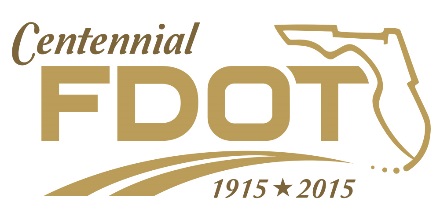 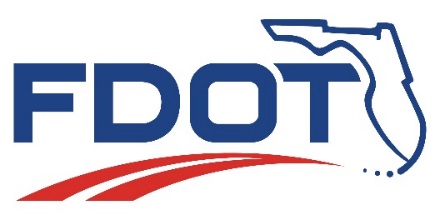 Florida Department of
TRANSPORTATION
Briefing
to
MPOAC
Governing Board 
and 
Staff Directors
Jim WoodApril 2, 2015
Florida Transportation Plan (FTP)Strategic Intermodal System (SIS) Policy Plan
Schedule Overview
FTP/SIS Steering Committee
4 more meetings, next on May 29th
FTP/SIS Advisory Groups
3 Topic Area Advisory Groups (Mar to May)
SIS Advisory Group (Mar to July)
Regional Workshops (Summer)
Statewide Policy Town Hall (August)
Draft FTP and SIS Plan for public comment (Fall)
FTP and SIS Plan adopted (by December)
2
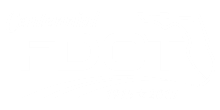 Florida Department of Transportation
Advisory Group Structure
Infrastructure & Growth Leadership
Quality of Life &Quality Places
Innovation & Economic Development
Strategic Intermodal System
Trade & Logistics
Visitors
Innovation
Clusters
Talent Supply
Business Climate
Designation Criteria
Needs Identification
Prioritization Process
Maintenance
Efficiency
Modernization
Connectivity
Choices
Resiliency
Demographics
Healthy Communities
Environment
Safety
Security
Emergencies
Safety
Innovation and TechnologyRegional CollaborationPublic/Private and Public/Public Investment Partnerships
Cross-Cutting Topics for all Groups
3
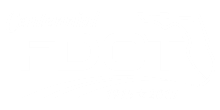 Florida Department of Transportation
Six Pillars: Framework for the FTP
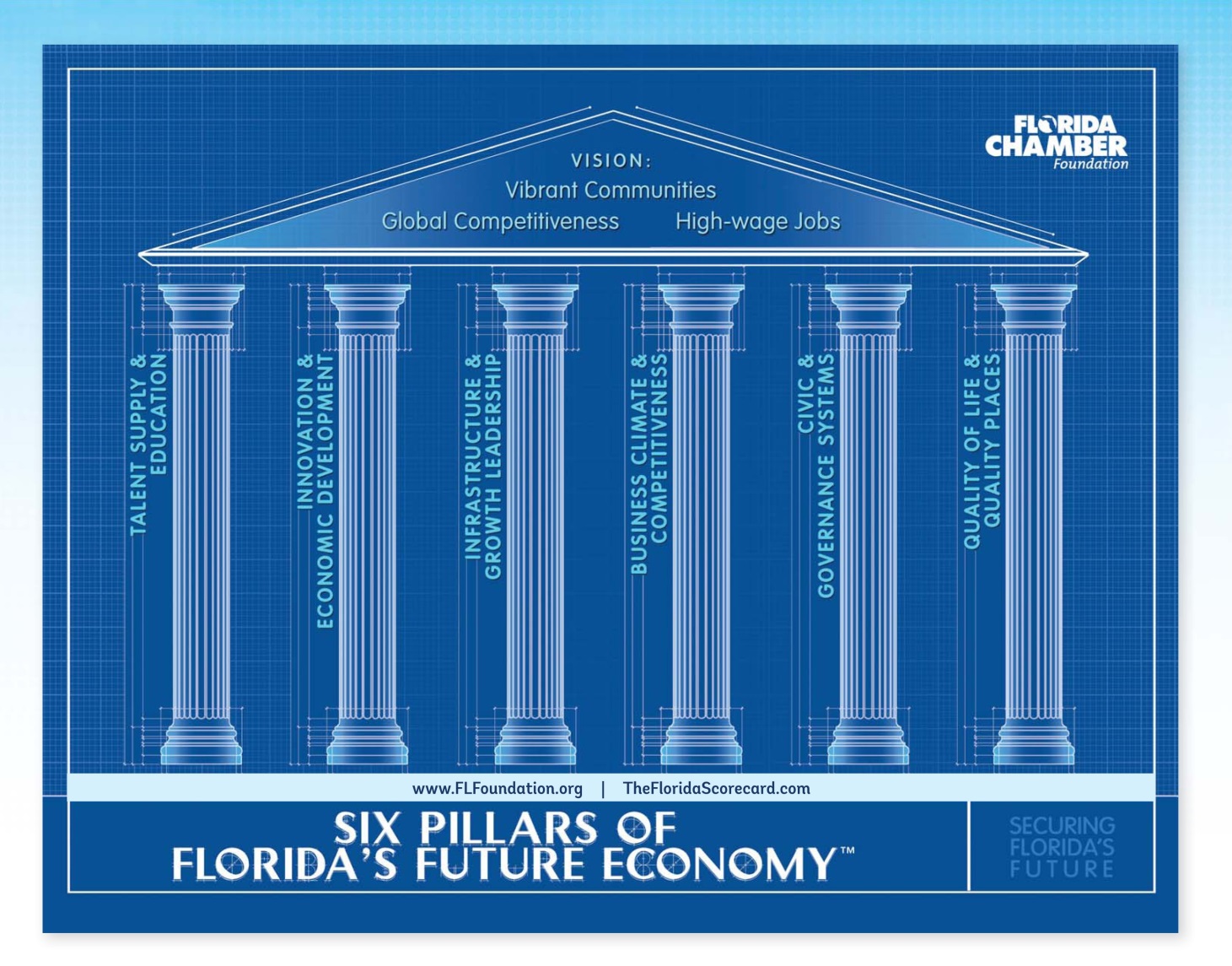 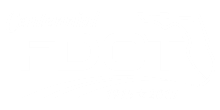 Florida Department of Transportation
MPO Representatives on FTP/SIS Steering Committee and Advisory Groups
STEERING COMMITTEE
The Honorable Susan Haynie (Palm Beach MPO) [Steering Committee Vice-Chair]
The Honorable Jim Wood (Okaloosa-Walton TPO)

ADVISORY GROUPS
Infrastructure and Growth Leadership
The Honorable Susan Haynie (Palm Beach MPO)
Harry Barley (MetroPlan Orlando)

Innovation and Economic Development
Carlos Roa (Miami-Dade MPO)

Quality of Life and Quality of Places
Bob Kamm (Space Coast TPO)
Marlie Sanderson (Gainesville MTPO)

Strategic Intermodal System 
The Honorable Jim Wood (Okaloosa-Walton TPO)
Phil Steinmiller (Miami Dade MPO)
Peter Buchwald (St. Lucie MPO)
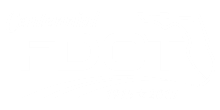 Florida Department of Transportation
www.FloridaTransportationPlan.com
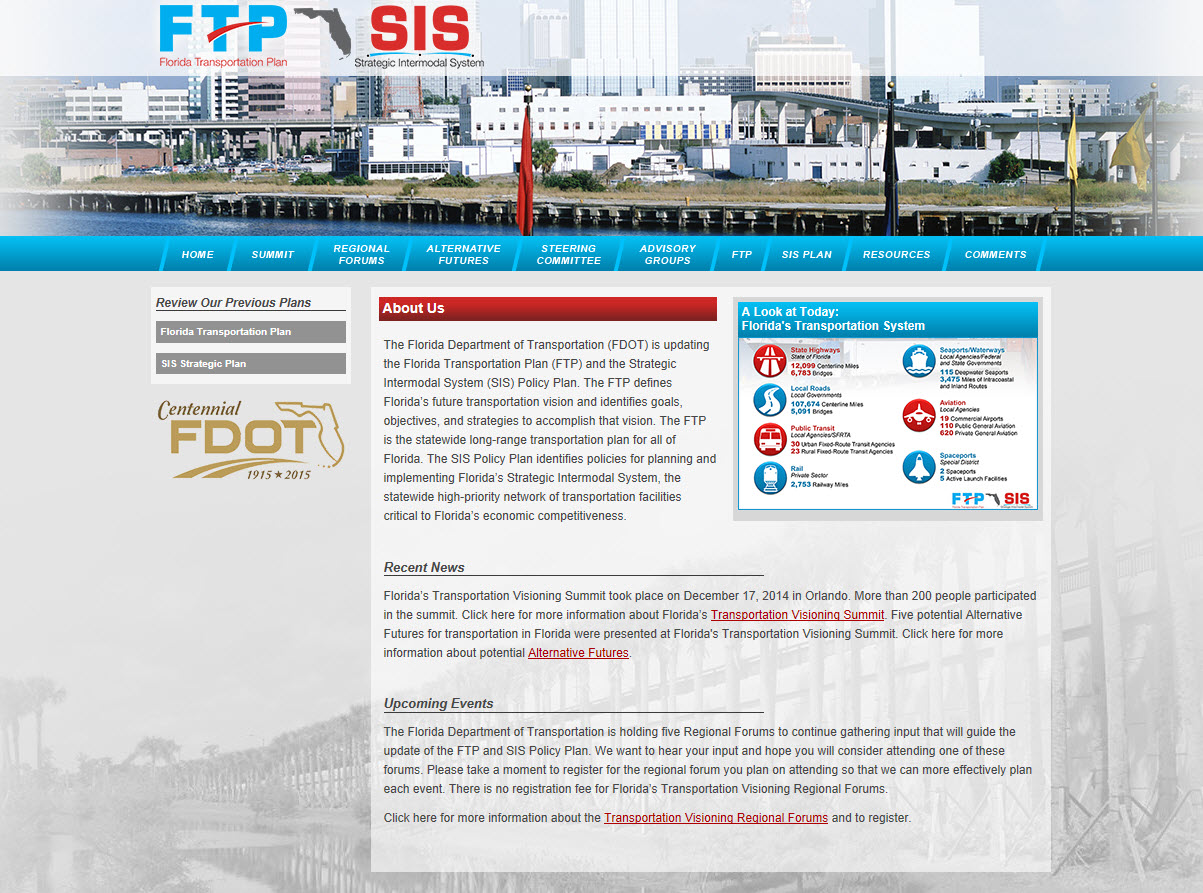 6
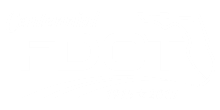 Florida Department of Transportation
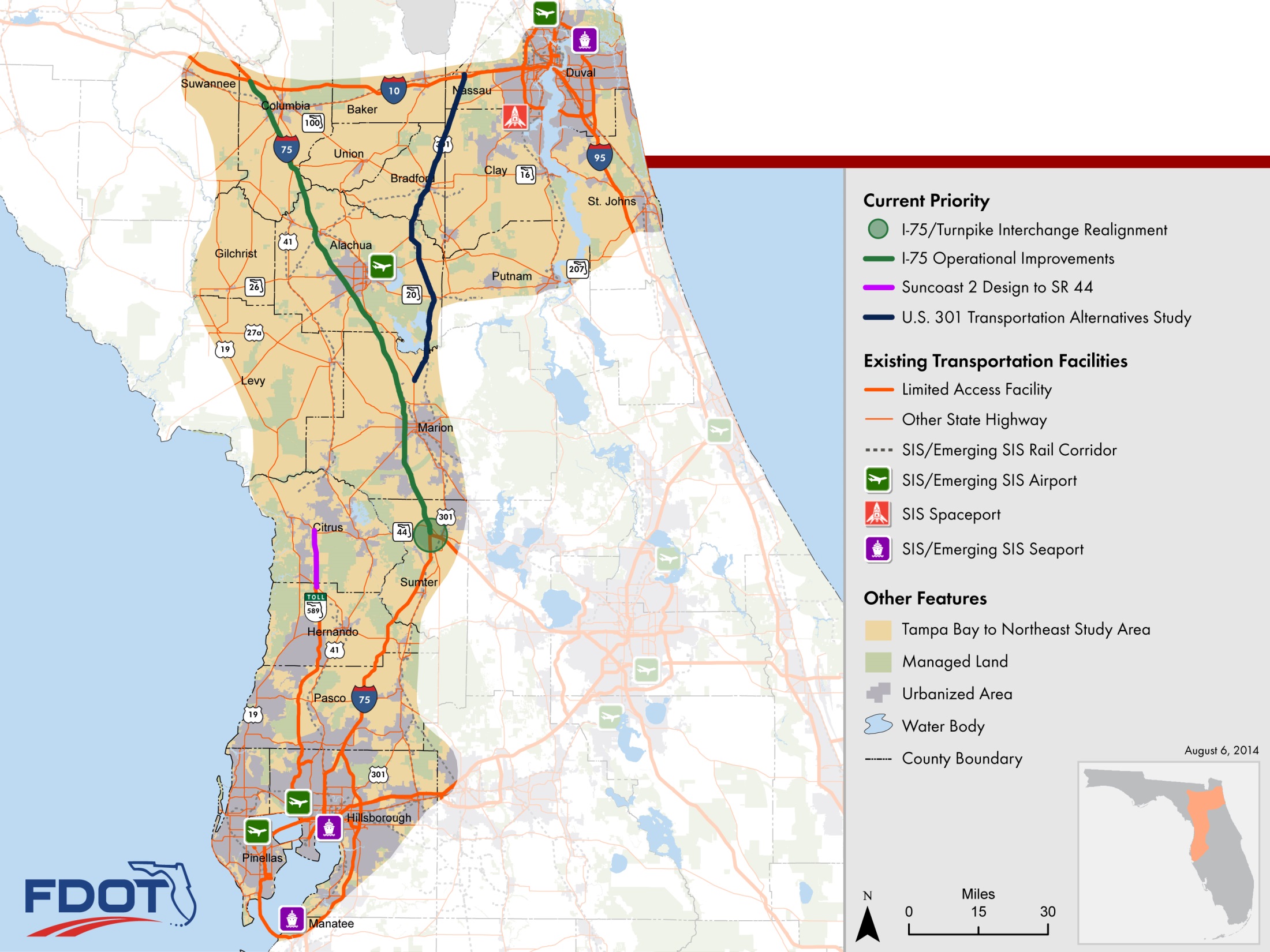 Tampa Bay-NE Florida
Study Area
Tampa Bay to Northeast Florida
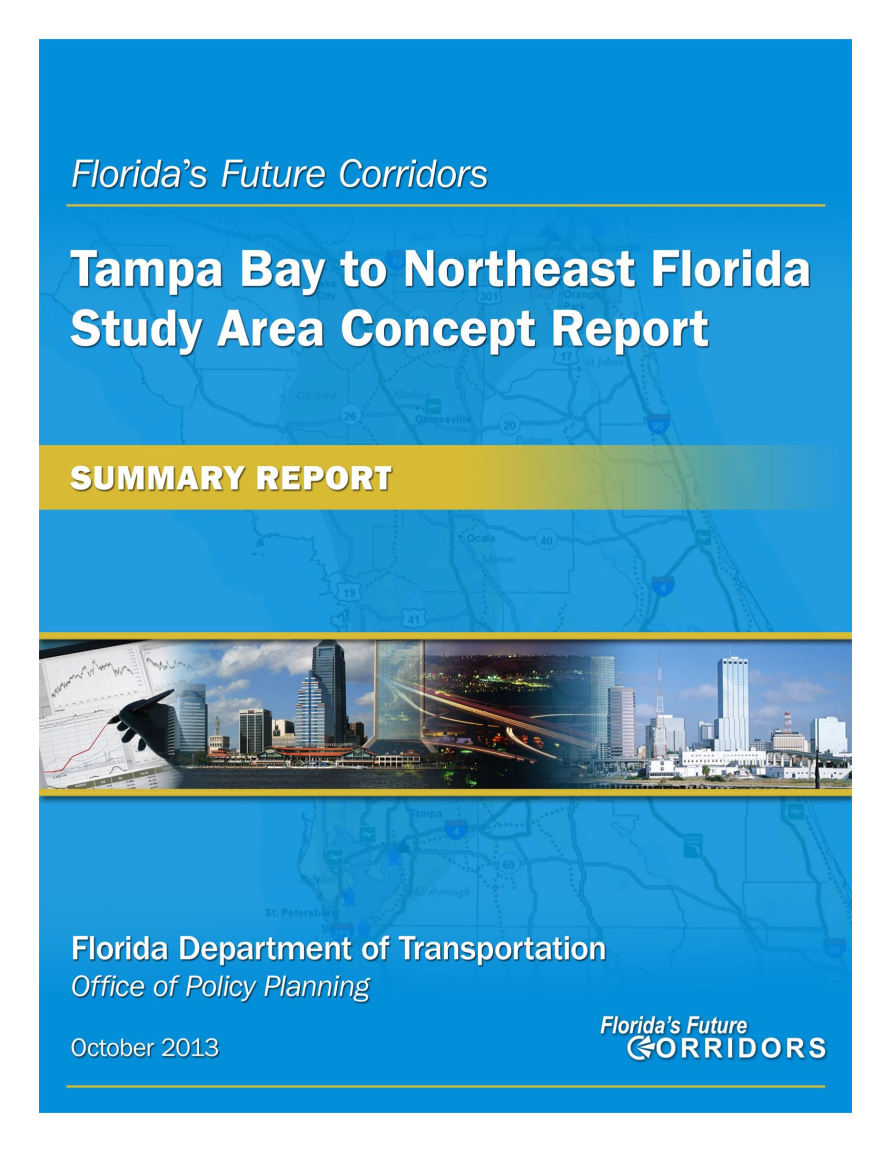 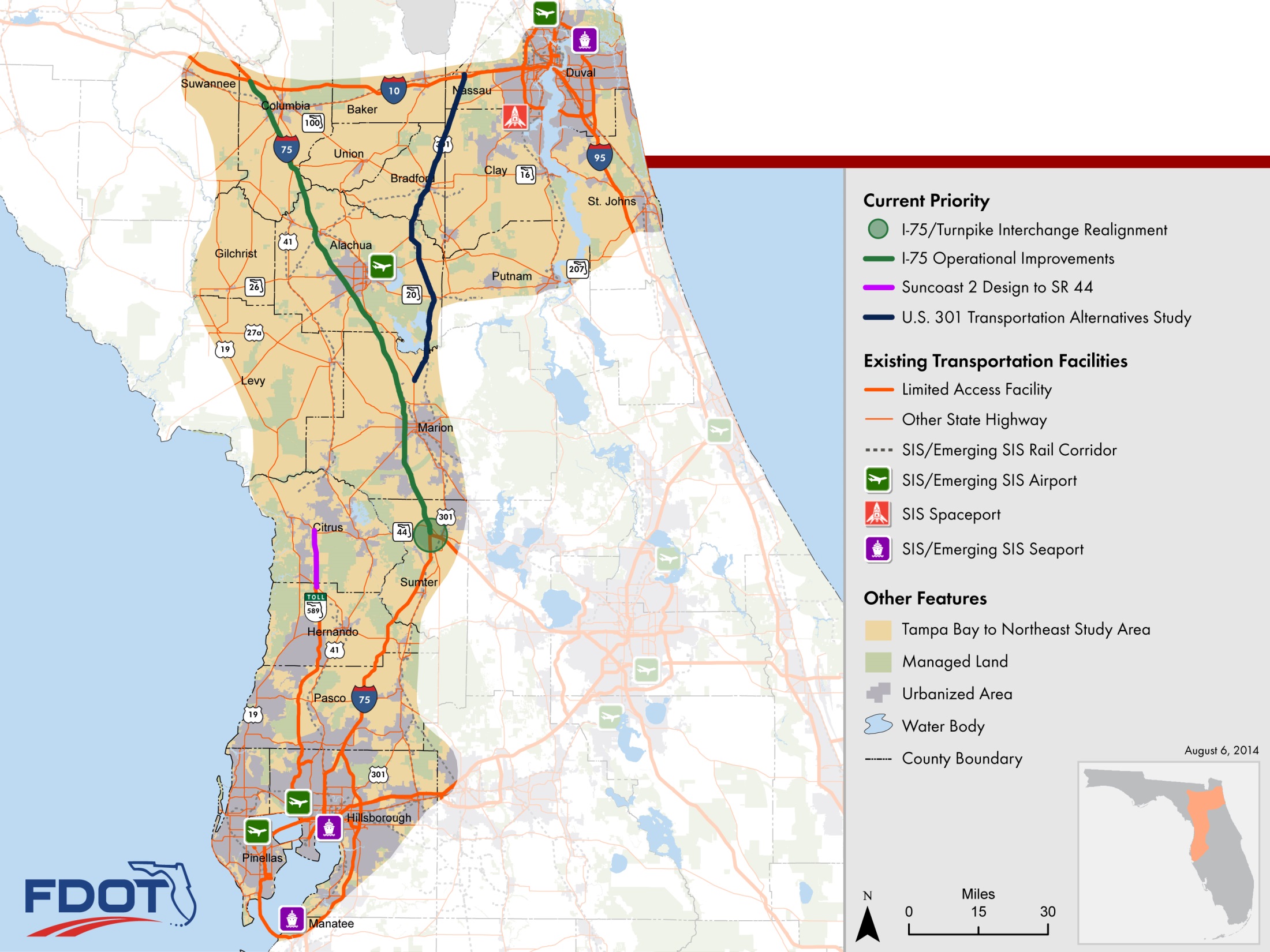 8
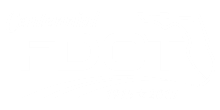 Florida Department of Transportation
Tampa to NE Florida Future Corridor Study
Identify transportation solutions to connect Tampa Bay to Northeast Florida
Corridor(s) of the Future
Multimodal
Multiuse
Emerging Technologies
Utilities
Consultant Selection
Summer 2015
Launch Formal Evaluation Phase
Summer/Fall 2015
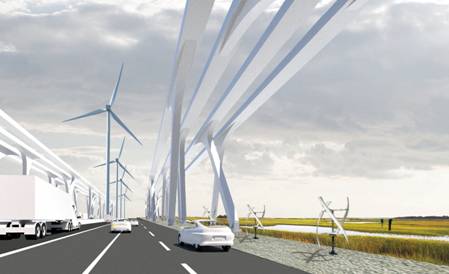 9
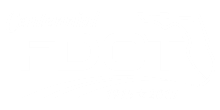 Florida Department of Transportation
Tampa to NE Florida Evaluation
Public and Stakeholder Involvement
Launch and support steering group(s)
Gather stakeholder and public input
Build consensus
Policy Foundation
Guiding principles
Alternative Corridor Evaluation (ACE)
Includes multimodal/multiuse alternatives
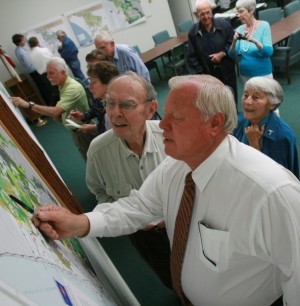 10
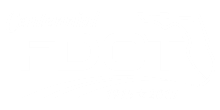 Florida Department of Transportation
2014 Government Officials Survey
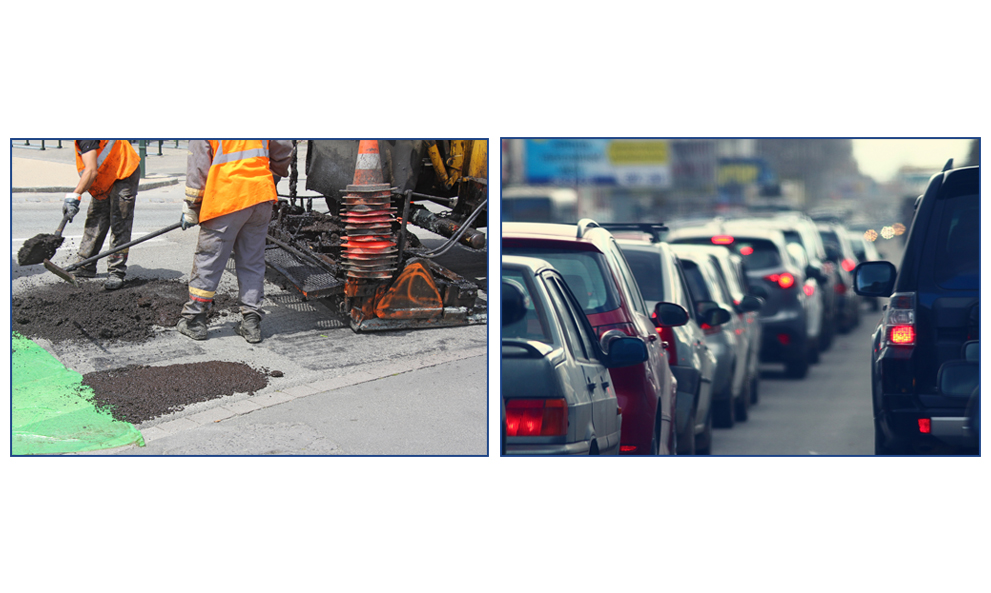 11
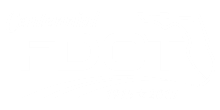 Florida Department of Transportation
Input on Roadway Design
Percent Agree/Strongly Agree
District FDOT officials seek our government unit’s input during design of roadway construction projects.
12
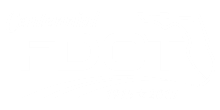 Florida Department of Transportation
[Speaker Notes: Satisfaction varied from year to year. It has increased substantially from the base year though it hasn’t met the target. 

NOTE: In 2000, we also surveyed school district transportation coordinators/directors, county sheriffs and city police departments, fire chiefs, and EM heads. That explains the low satisfaction.]
Local Govt. Input on Statewide Plans
Percent Agree/Strongly Agree
FDOT officials seek our government’s input when developing statewide plans (e.g., Florida Transportation Plan, Strategic Intermodal System, Freight Mobility and Trade Plan).
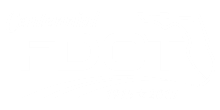 13
Florida Department of Transportation
[Speaker Notes: The improvement made previously has sustained. After two cycles of enjoying high satisfaction, we have observed that the results have reached an all-time high at 85%.  We can reasonably speculate that high satisfaction may be here to stay.]
Input on Priorities in the Work Program
Percent Agree/Strongly Agree
FDOT officials seek our government’s input when establishing priorities for roadway construction projects.
14
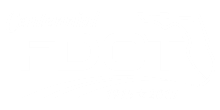 Florida Department of Transportation
[Speaker Notes: The improvement made previously has sustained and satisfaction has reached an all-time high. 

It was speculated that the increase was due to the extensive local government coordination as part of ARRA**, which might subside. However, during this cycle, we have observed that the results are at its highest, exceeding the performance target even after it’s been raised (80%).  

**ARRA: The American Recovery and Reinvestment Act of 2009]
Informed How Priorities are Considered
Percent Agree/Strongly Agree
District FDOT officials inform our government unit how our priorities were considered in the development of the Work Program.
15
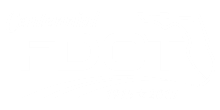 Florida Department of Transportation
[Speaker Notes: Satisfaction has increased substantially from the base year  and met the target.]
2014 Visitor Survey
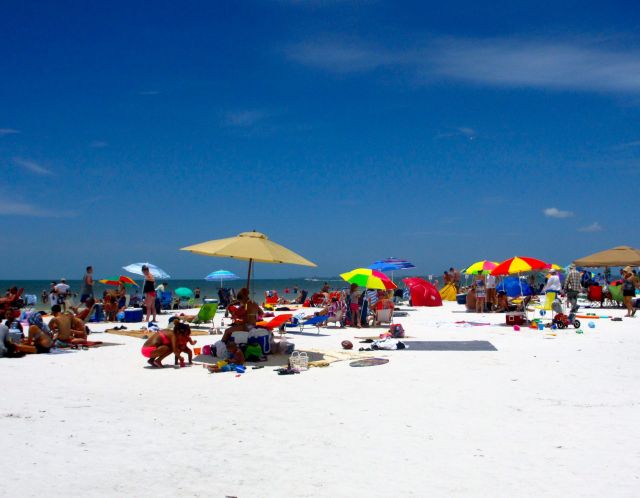 16
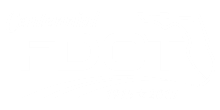 Florida Department of Transportation
FL Highways Compared to Home
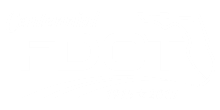 17
Florida Department of Transportation
[Speaker Notes: Overall, visitor satisfaction with all aspects of the state highway system remained high in 2014. Visitors to Florida view Florida’s roadway features favorably and have had positive travel experience on Florida’s state roads.

Florida highways are also favorably compared to their home state roads by a majority of the respondents. It has reached an all time high.]
Rest Area Experience
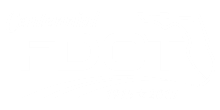 18
Florida Department of Transportation
[Speaker Notes: Rest areas also received favorable ratings. 
Actual statements:
I was satisfied with the cleanliness of rest areas.
I was satisfied with the vending services at the rest areas.
Rest areas were placed frequently enough along the State Highway System
Rest areas were safe.]
Airport Experience
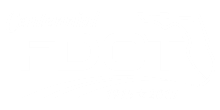 19
Florida Department of Transportation
[Speaker Notes: Close to 63% of the respondents used a Florida airport.  Respondents were asked to state their satisfaction with access to and from the airport, overall experience at the airport and Florida’s airports vs. those in their home states. 
Satisfaction with access to and from the airport has increased from base year and satisfaction with overall experience has reached the highest. 

Actual statements:
I was satisfied with access to and from the airport.
I was satisfied with my overall experience at the airport.
Florida’s airports compared favorably to airports in my home state.]
Calendar
Statewide FDOT/MPO/FHWA/FTA Meeting
Orlando, April 14 & 15

FTP/SIS Steering Committee
Cocoa Beach, May 29

Statewide Transportation Policy Town Hall
Orlando, August 25
20
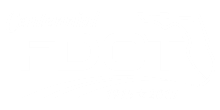 Florida Department of Transportation
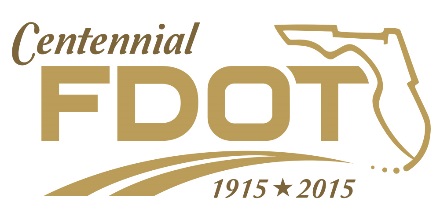 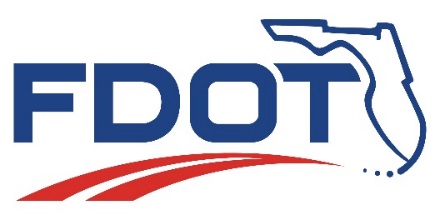 Florida Department of
TRANSPORTATION
Questions?